Math Jeopardy!
Do you Know 
How to 
Count?
Factorials 
Of 
Life
Perms 
&
Combs
Pathways
100
100
100
100
200
200
200
200
300
300
300
300
FINAL ROUND
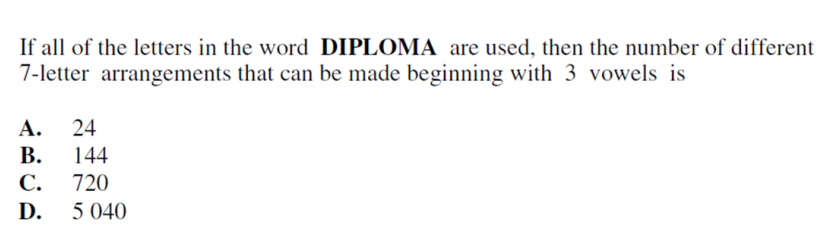 100
A teacher tells her students that on a multiple-choice test with 12 questions, 2 answers are A, 3 are B, 3 are C, and 4 are D.  How many different answer keys are possible?
200
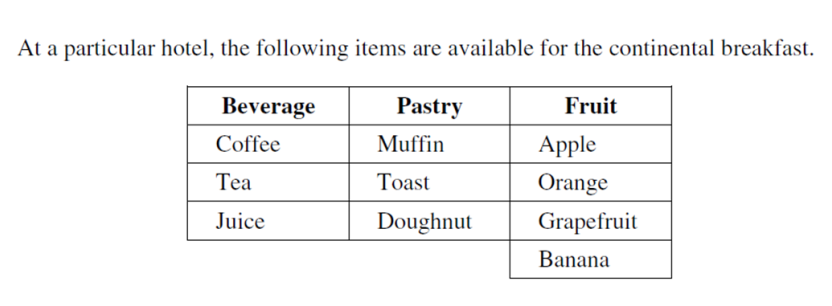 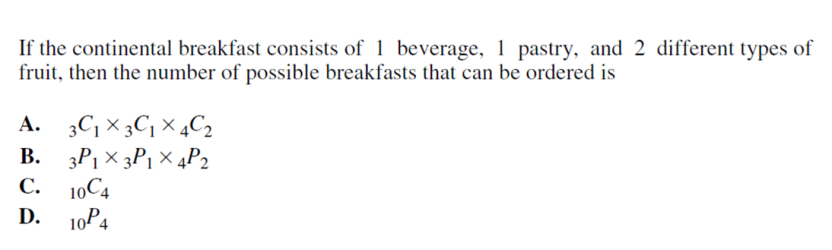 300
100
200
Solve for n algebraically
300
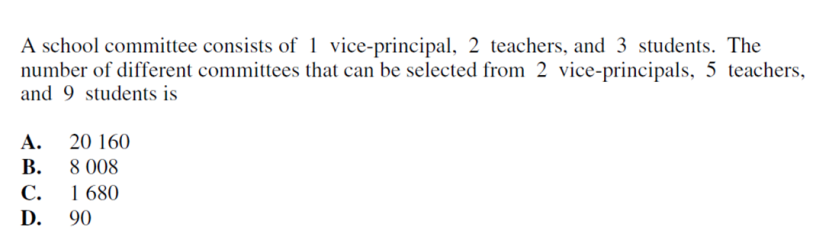 100
In a group of 9 people, there are 4 females and 5 males.  Determine the number of 4-member committees consisting of at least 1 female that can be formed.
200
In a basketball league there are 6 teams.  In league play, each team must play every other team four times.  Determine the number of games that must be scheduled.
300
In a particular town, all the streets run N-S or E-W.  A student must travel 5 blocks east and 3 blocks north to arrive at school.  The number of different routes, 8 blocks in length, that the student can take to get to school is ____________________
100
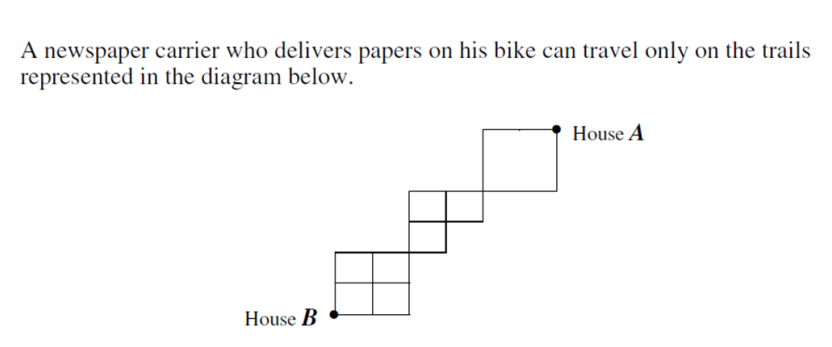 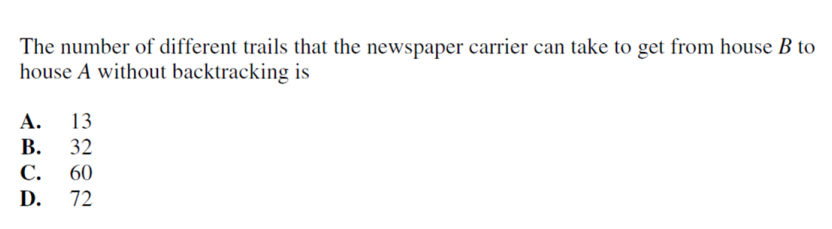 200
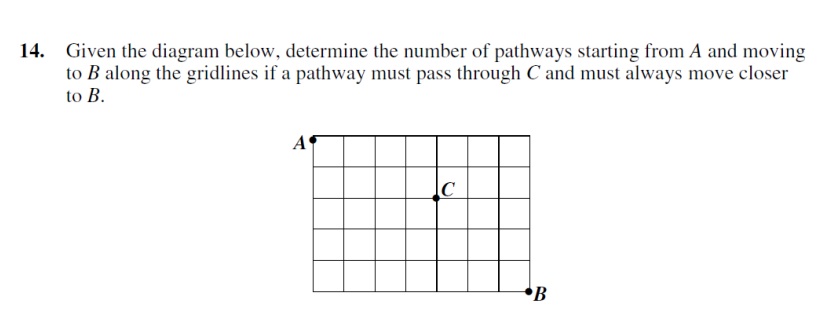 300
FINAL JEOPARDY
MAKE 
YOUR 
WAGER!
The question....
Poker is a game played using a standard deck of 52 cards and each player is dealt 5 cards. 

How many ways can you be dealt 4 aces?
.
100
the answer:
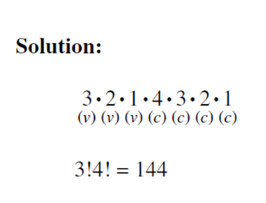 200
the answer:
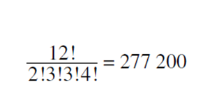 300
the answer:
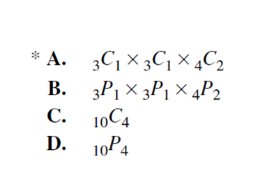 100
the answer:
200
the answer:
300
the answer:
Or solve by inspection
100
the answer:
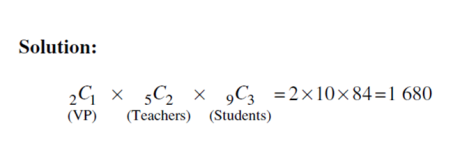 200
the answer:
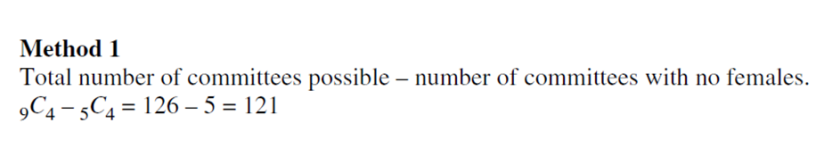 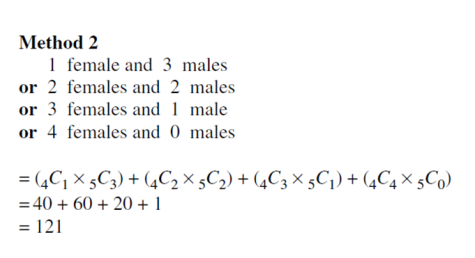 300
the answer:
,.
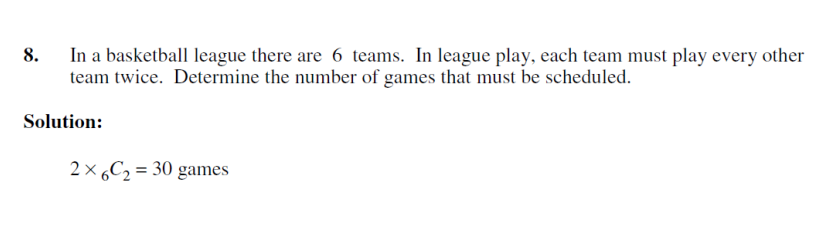 60 games
4
100
the answer:
200
the answer:
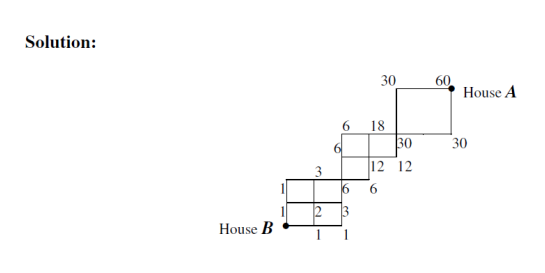 300
the answer:
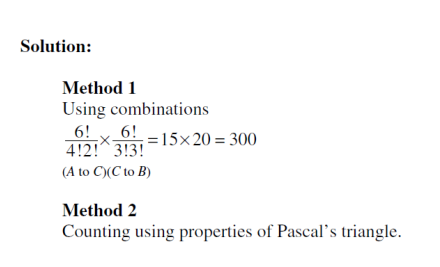 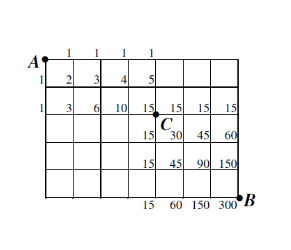 the final jeopardy answer:
Are 
you 
ready?
Four aces and 1 other card
	(4C4 )(48C1)

= 48 ways
And the winner is....